The Wizard or the Prophet?
Competing Opinions on how to address climate change 
Andres Romero-Delgado
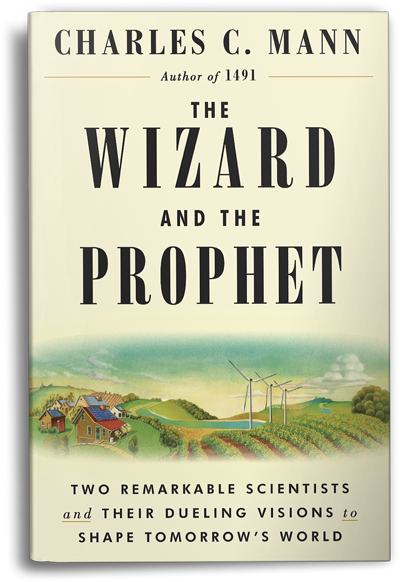 The Problem
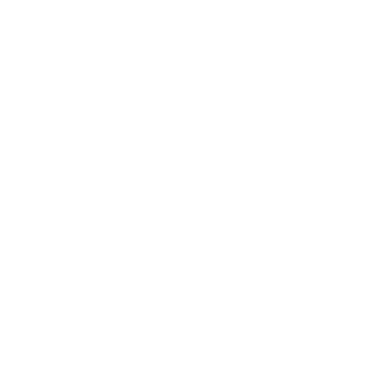 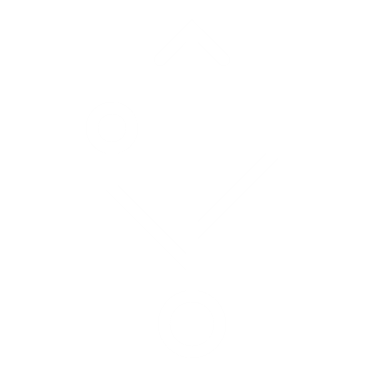 Unknowns
Competing Ideas
Climate change
Human activities have undeniably led to accelerated changes in the Earths ecological processes.
There’s no clear distinction about what the best approach to tackling the climate crisis is or how long we must attain a solution.
Combining a pressing issue with a relative lack of understanding has culminated in competing Ideologies on how to best address climate change.
The two most prevailing ideologies can affectionally be called the Wizard and the Prophet.
2023
The Wizard or the Prophet?
2
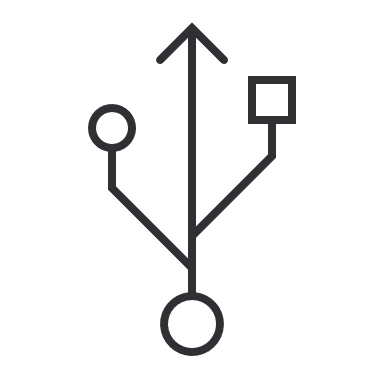 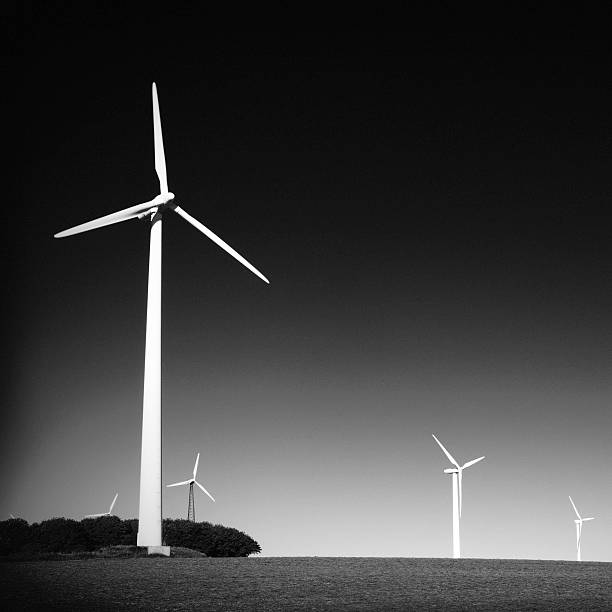 The Wizard
Also referred to as “techno-optimists” the Wizard is an individual who believes that the path toward saving the world lies in new and yet unseen technologies.
2023
Wizard or the Prophet?
3
The Prophet
Also referred to as “naturalists” the prophet is an individual who believes that the impending doom of climate change is best addressed through nature and cutting back on technology.
2023
Wizard or the Prophet?
4
Solution
Identify
Results
Cost
Conclude
Identify examples of Wizard and Prophet  ideas being implemented and find the corresponding data.
Estimate or find data on the effectiveness or positive effects of Wizard and Prophet ideas, respectively.
Estimate or find data on the cost of Wizard and Prophet ideas, respectively.
Compare the data surrounding the effectiveness of either ideology with the costs associated to implementing the idea.
2023
Wizard or the Prophet?
5
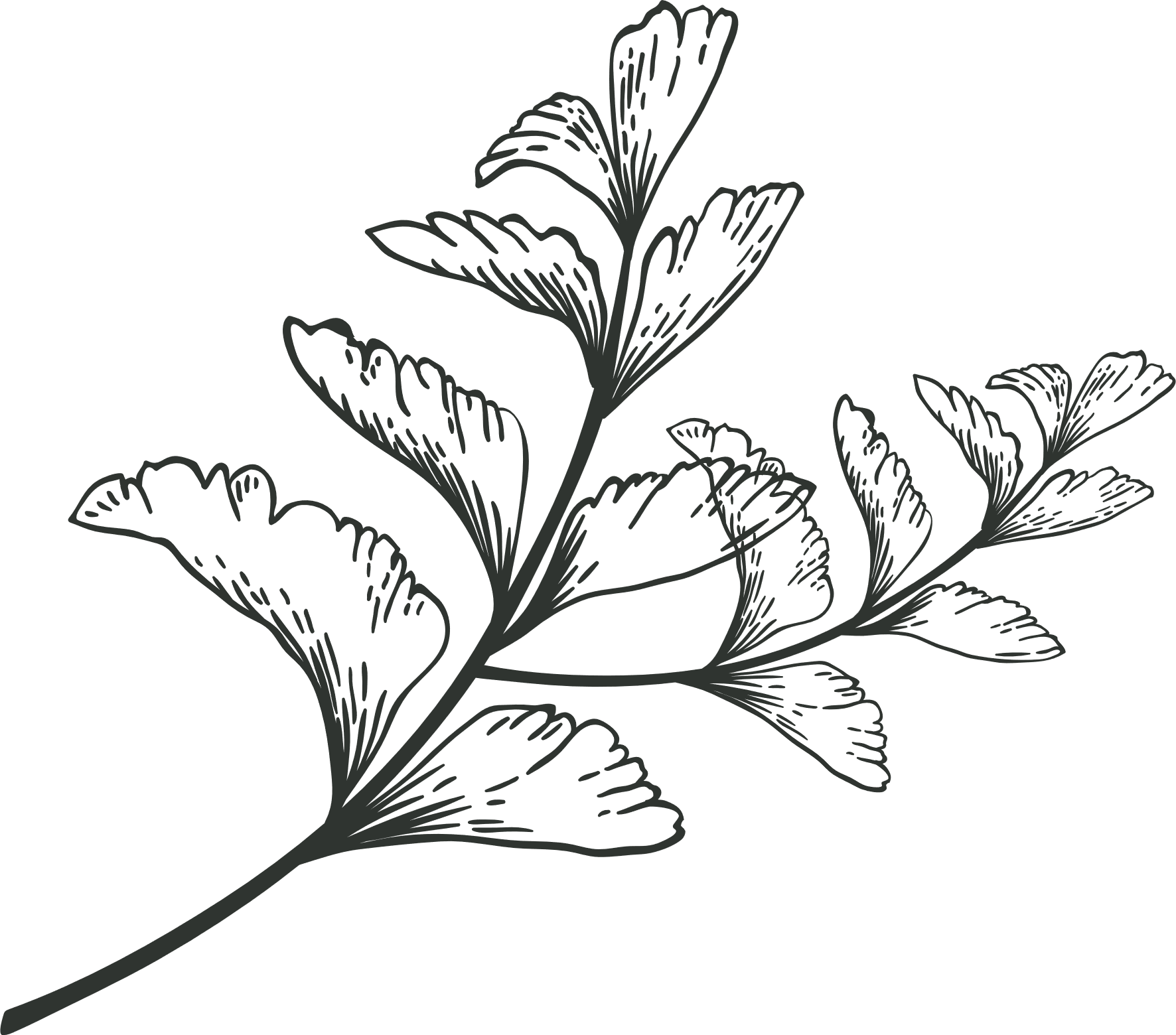 Research overview
Topaz Solar Farm
The single largest and by proxy most influential Solar Farm in the United States
EPA Emissions regulations
Rules instituted and monitored by the EPA regarding the fuel efficiency and emissions
2023
Wizard or the Prophet?
6
Topaz Solar Farm
Largest solar power plant in the United States
Located in southern California
Construction from 2011-2014
2023
Wizard or the Prophet?
7
Data Megawatt hours produced by Topaz Solar Farm 2013- 2022
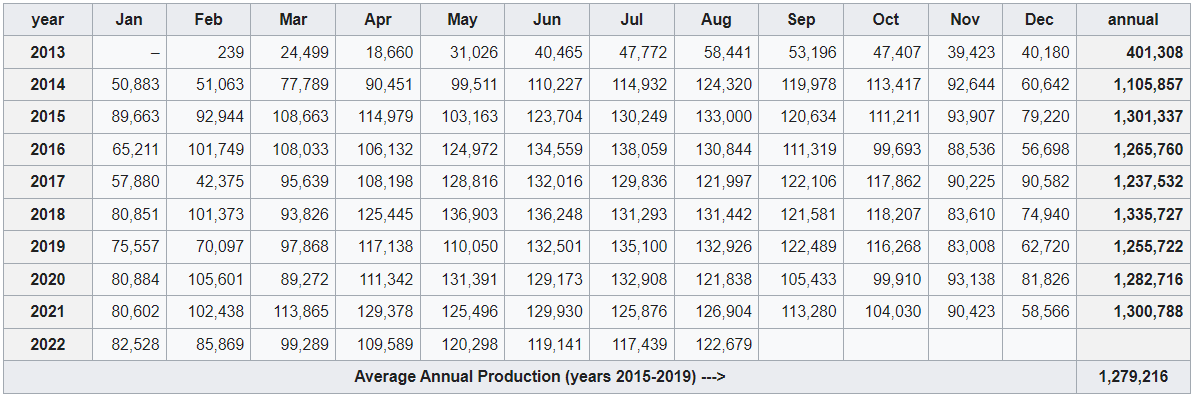 Data
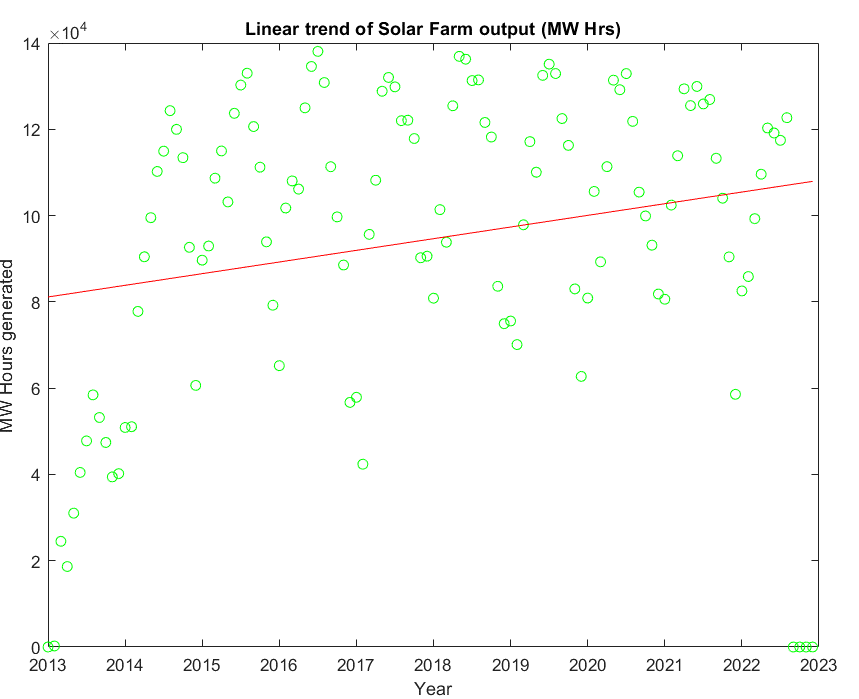 Least Squares Regression
Periodogram of detrended data.
95% Confidence interval: [-246.2073, 5371.0019]
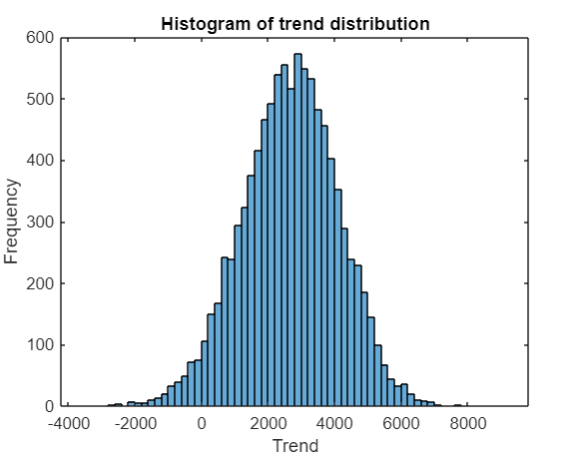 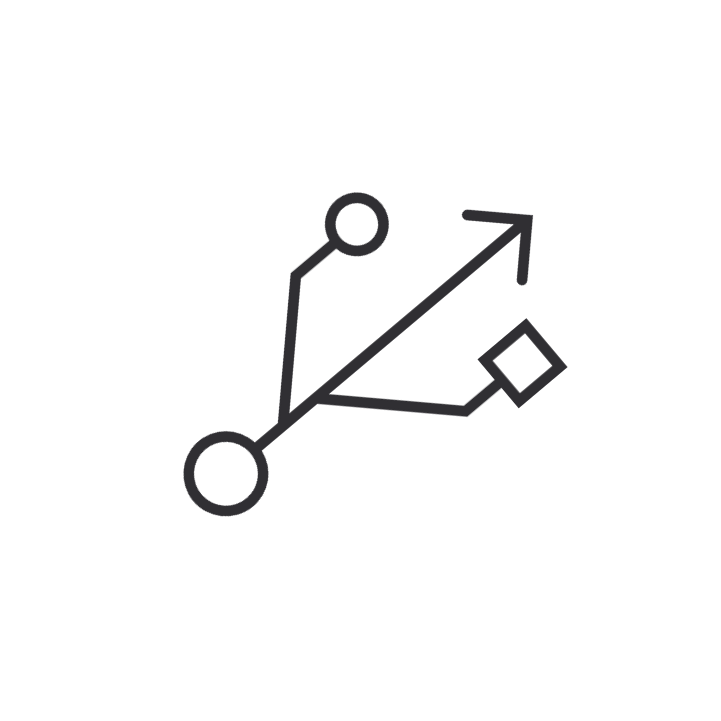 What does this mean?
Cost: 2.4 Billion Dollars to build
Operating cost of approx. 13.5 million a year to operate
Total estimated cost 2013-2022: 2.535 Billion
2014-2021 Yearly Avg: 1,260,680 MW hrs.
EPA: 844.2 Lbs. of CO2 per MW hour of electricity generated
On average saved 1064265950 Lbs. of CO2 per year from 2014-2021
As a whole saving 9,576,249,392 Lbs. of CO2 from 2013-2022
Costing $0.26 per pound of CO2 not released into the atmosphere.
2023
Wizard or the Prophet?
10
EPA Emissions Regulations
Standards set and enforced by branches of the federal government to reduce pollutants from cars.
11
2023
Wizard or the Prophet?
Data Various statistics on EPA Regulations 1975-2022
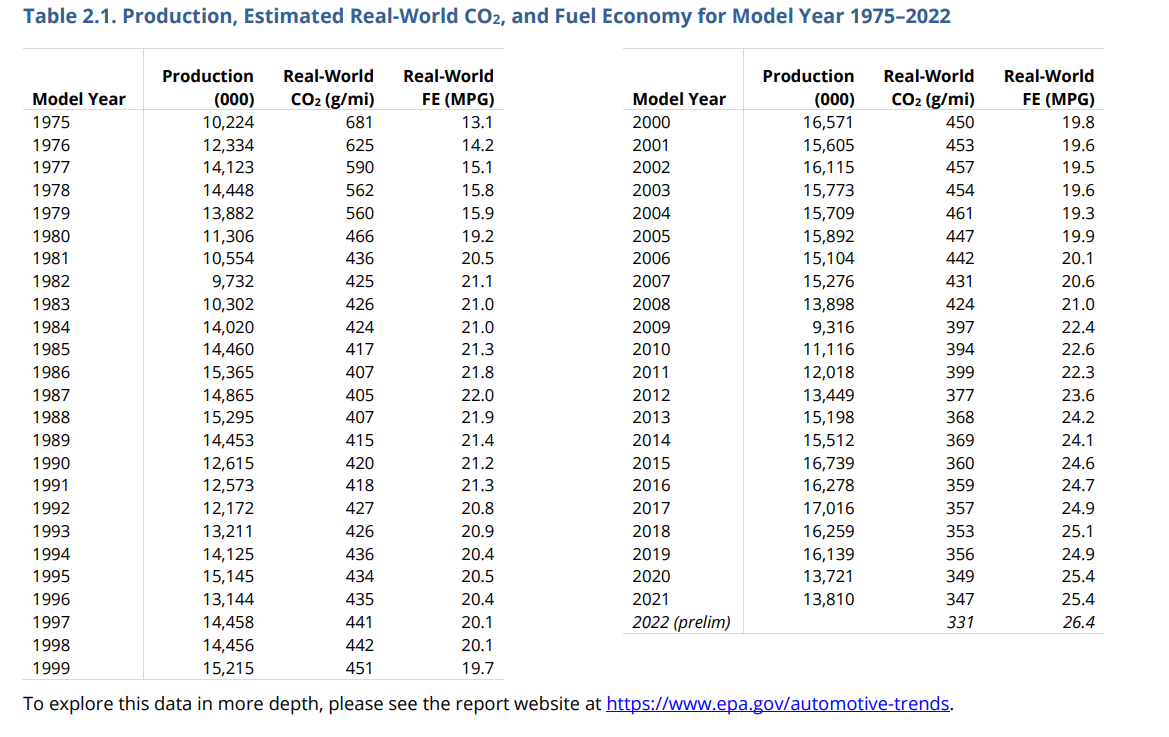 Data
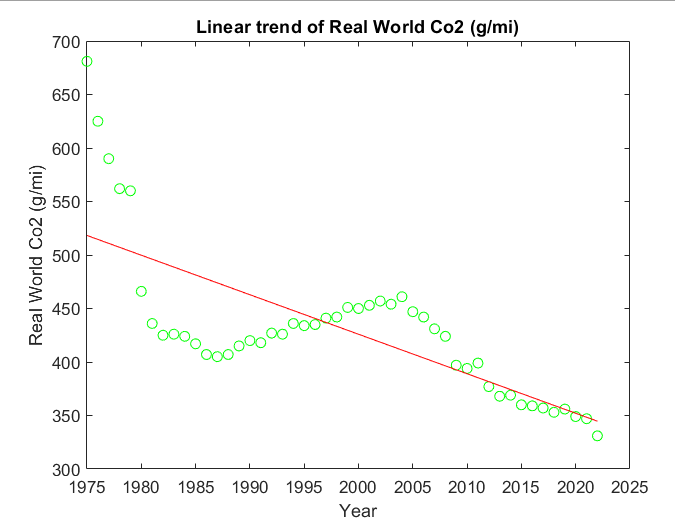 Least Squares Regression
Periodogram of detrended data.
95% Confidence interval: [-4.8804, -2.3410]
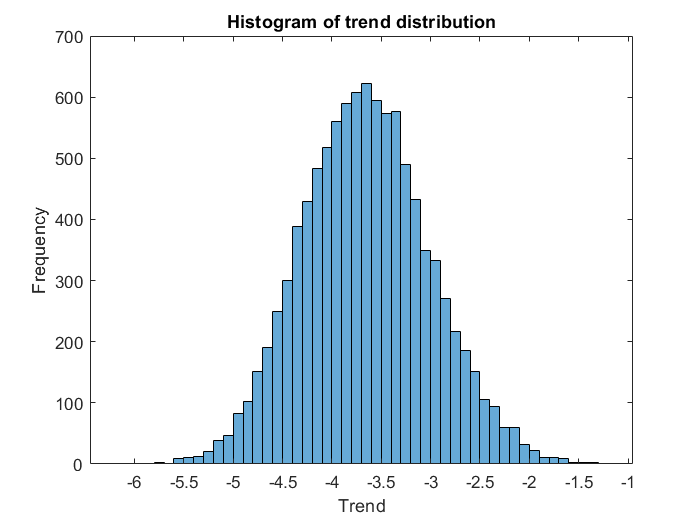 What does this mean?
Cost: Est 8 Billion Dollars 
On average saved 431.48 Lbs. of CO2 per year from 2014-2021
As a whole saving 20,711 Lbs. of CO2 from 
Costing $386,268.17 per pound of CO2 not released into the atmosphere.
2023
Wizard or the Prophet?
14
Cost to direct effect overview
$5.5
9.58
Billion
Billion
It cost 5.6 Billion dollars more to implement the EPA regulations seen from 1975-2022 than it did to construct the Topaz Solar farm
The Topaz Solar farm has been responsible for directly eliminating 9.58 Billion more pounds of Carbondioxide from the atmosphere​
2023
Wizard or the Prophet?
15
Externalities
Topaz Solar Farm
Negatives
4,700 acres of “ranchland”
Built in the middle of a desert
Production of solar panels produces its own slew of pollutants

Positives
Created approximately 400 construction jobs 
Continues to employ an undisclosed amount of people to this day.
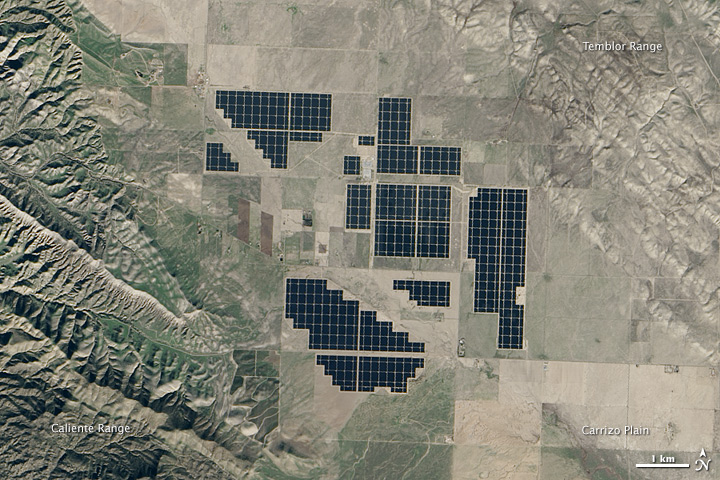 2023
Wizard or the Prophet?
16
Externalities
EPA Regulations
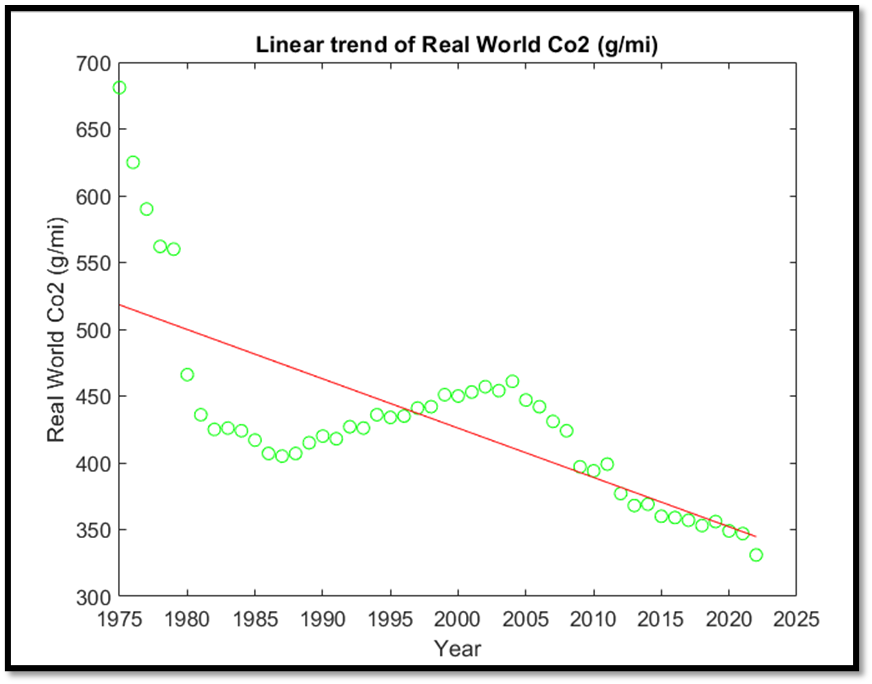 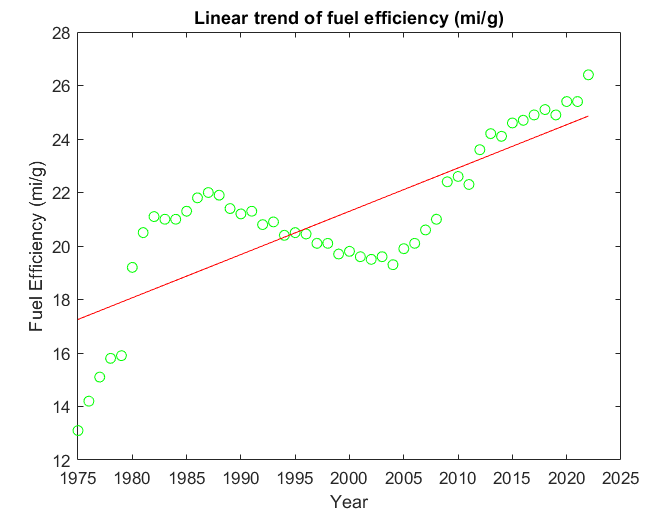 95% Confidence interval: [0.1164, 0.1988]
2023
Wizard or the Prophet?
17
Argumentative fallacy
While the Wizard and the Prophet are two “opposite” approaches to how to address issues dealing with climate change, they do in many ways feed into one another.
This makes it more difficult to strictly argue for one without incorporating the other, whether intonationally or by chance.
2023
Wizard or the Prophet?
18
Summary
Based on the data collected and the general trends observed,   the “wizard” method tested has had the more successful approach in tackling climate change. 
Unfortunately, this does not conclusively prove that this approach will always continue to be the better method for addressing climate change.
2023
Wizard or the Prophet?
19
Thank you
Andres Romero-Delgado
20
2023
Wizard or the Prophet?
Sources
https://www.epa.gov/energy/greenhouse-gases-equivalencies-calculator-calculations-and-references#:~:text=Electricity%3A%2011%2C880%20kWh%20per%20home,metric%20tons%20CO2%2Fhome.
https://www.nsenergybusiness.com/projects/topaz-solar-farm/#:~:text=Project%20Gallery&text=At%20its%20full%20operational%20capacity,77%2C000%20cars%20from%20the%20road.
https://www.epa.gov/system/files/documents/2022-12/420r22029.pdf
https://www.oemoffhighway.com/engines/article/10727178/epa-emissions-regulations-total-cost-to-manufacturers
2023
Wizard or the Prophet?
21
Sources
https://www.eia.gov/electricity/data/browser/#/plant/57695
https://en.wikipedia.org/wiki/Topaz_Solar_Farm
https://www.seia.org/solar-industry-research-data
2023
Wizard or the Prophet?
22